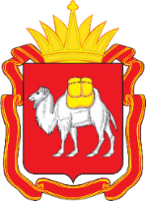 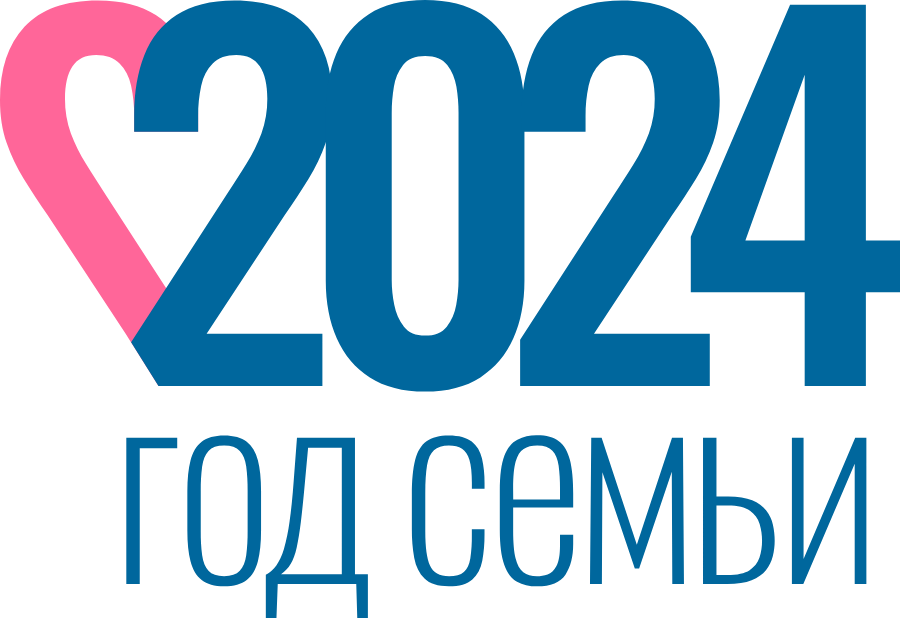 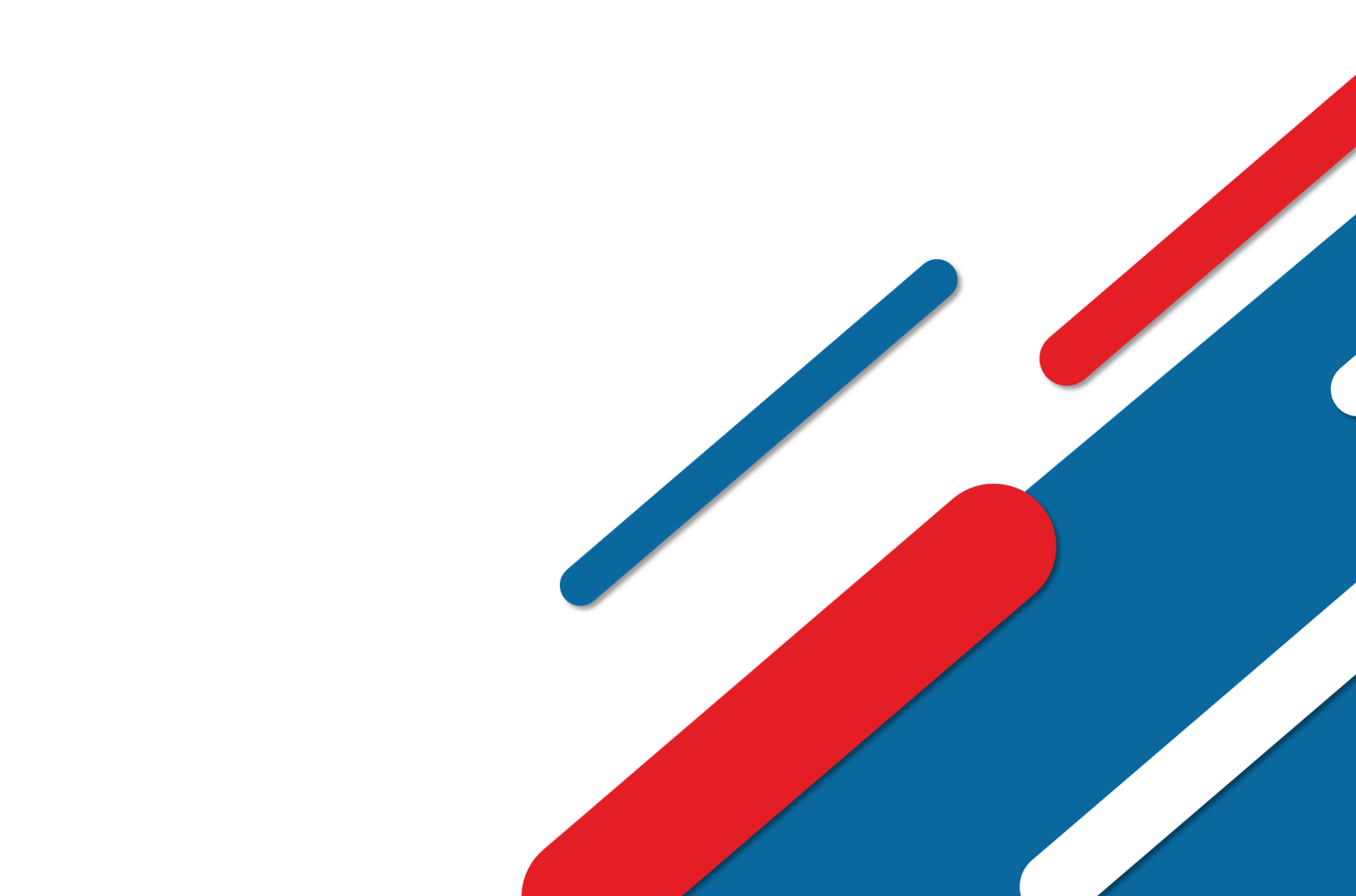 ЦЕНТР СОЦИАЛЬНО-ГУМАНИТАРНОГО ОБРАЗОВАНИЯ МАУДО «ДПШ»
СИСТЕМА  СОТРУДНИЧЕСТВА И ВЗАИМОДЕЙСТВИЯ КУРАТОРОВ УЧЕНИЧЕСКОГО САМОУПРАВЛЕНИЯ С ЦЕНТРОМ СОЦИАЛЬНО - ГУМАНИТАРНОГО ОБРАЗОВАНИЯ  МАУДО «ДПШ» 

 ОБЗОР ОБНОВЛЕННОГО СОДЕРЖАНИЯ ОБРАЗОВАТЕЛЬНЫХ СОБЫТИЙ В РАМКАХ МУНИЦИПАЛЬНОГО КАЛЕНДАРЯ
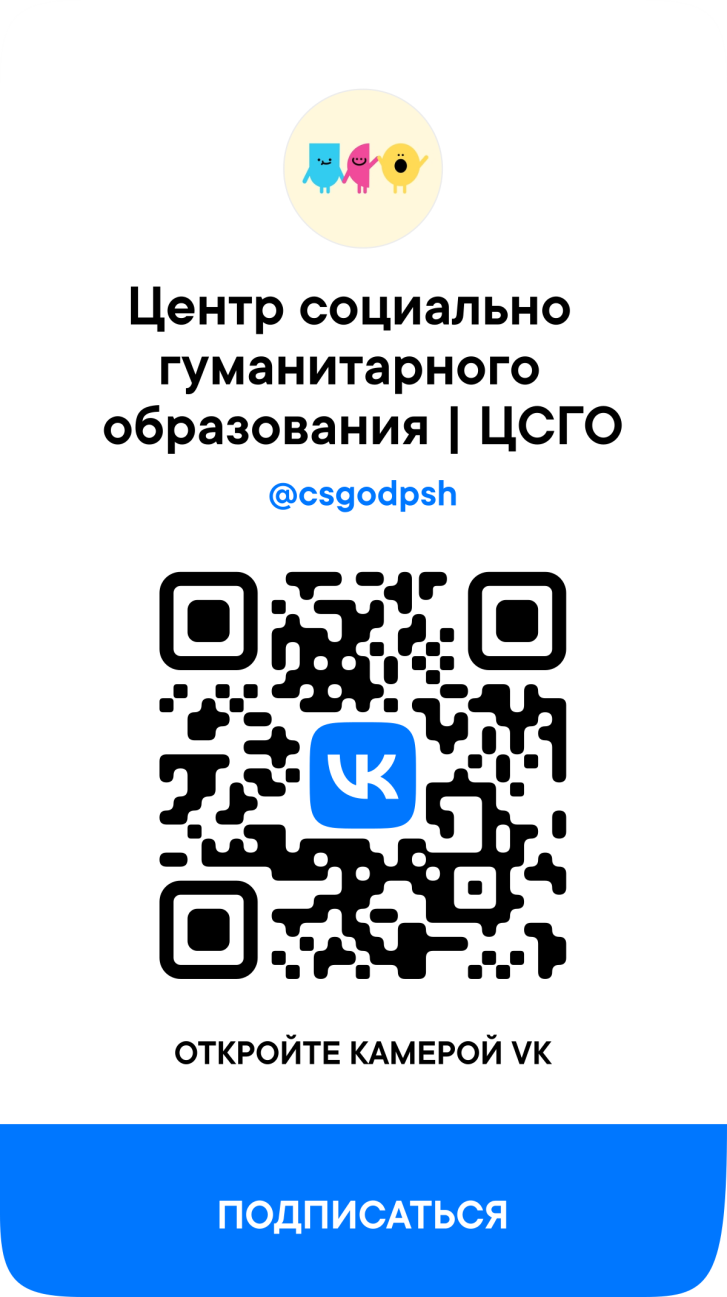 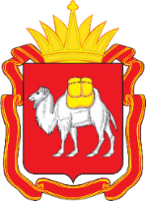 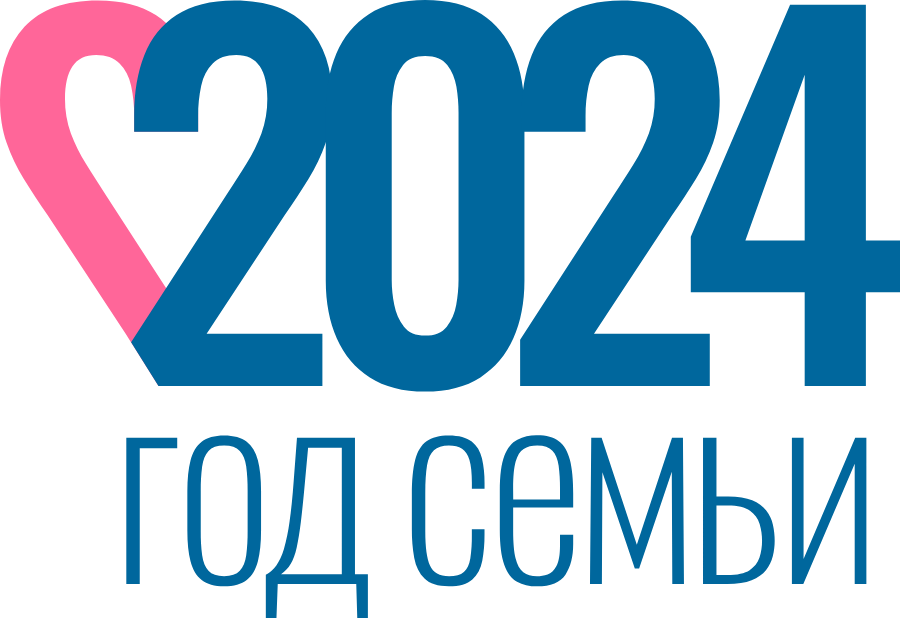 НАХОДИМСЯ:
МАУДО «ДПШ» (СВЕРДЛОВСКИЙ ПРОСПЕКТ, 59,  АДМИНИСТРАТИВНЫЙ КОРПУС, 4  ЭТАЖ,  45 КАБИНЕТ

Тел. 220-08-27
Email - orgcentr-dpsh@mail.ru
В социальной сети
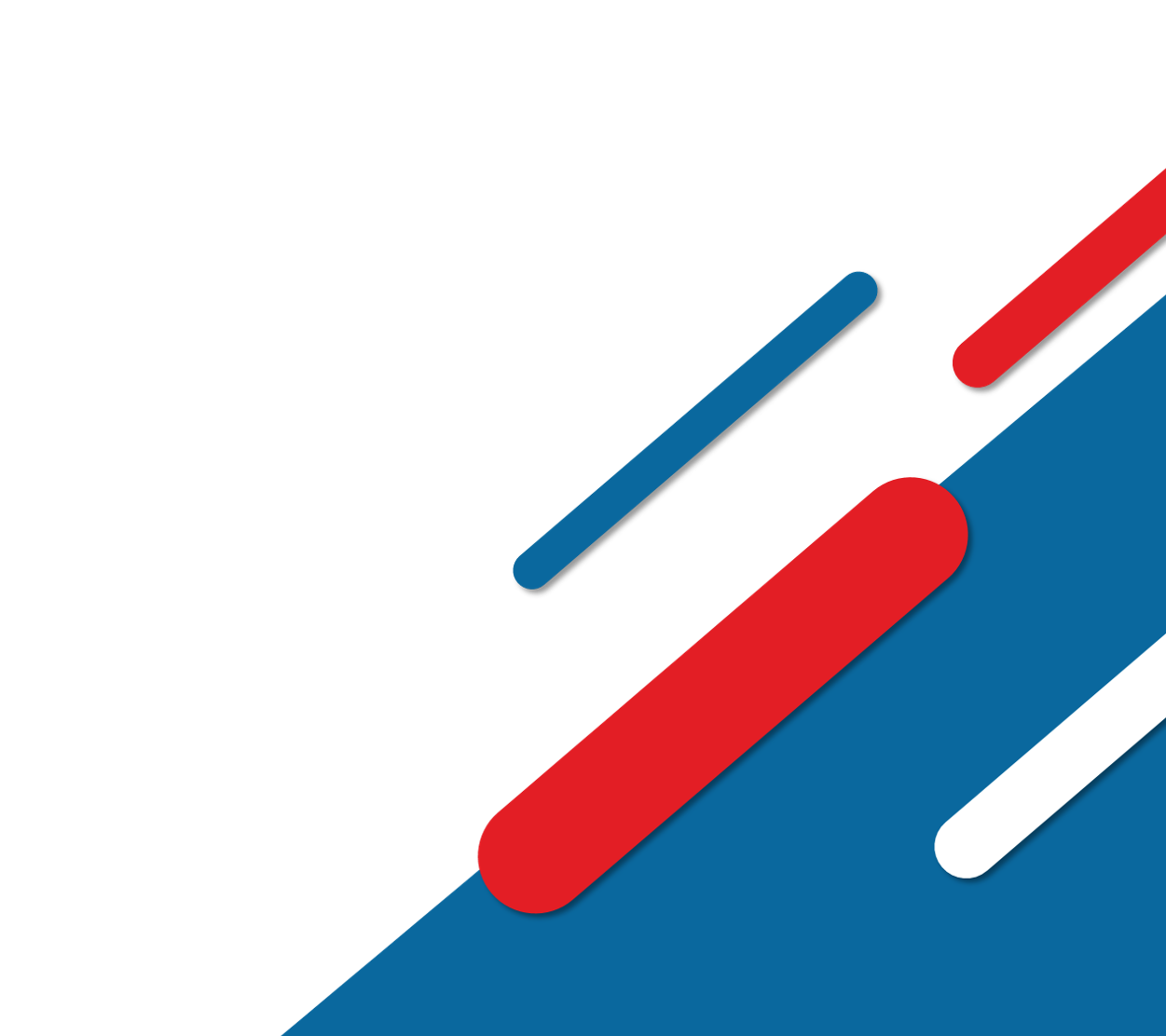 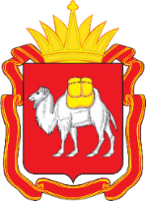 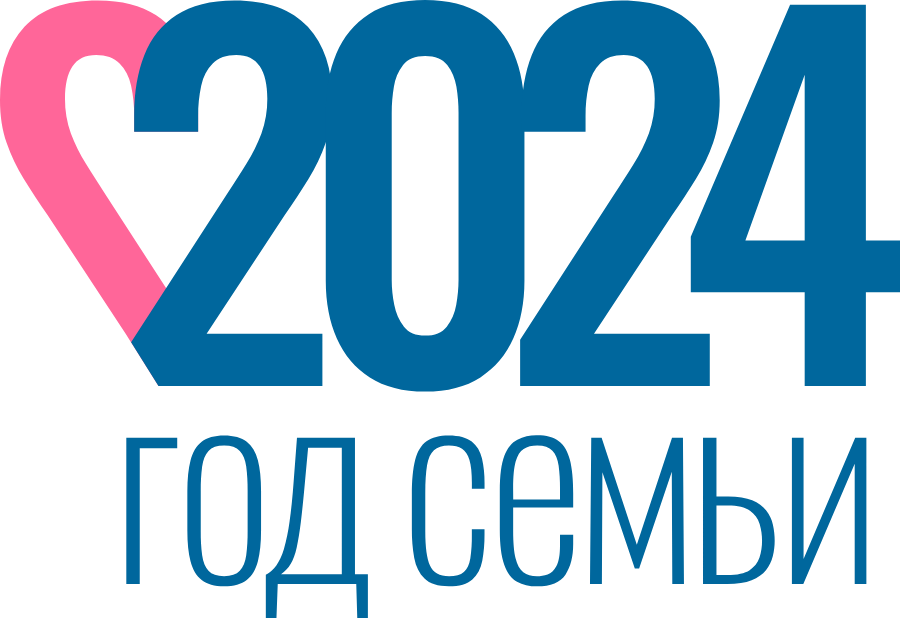 СПЕЦИАЛИСТЫ ЦСГО
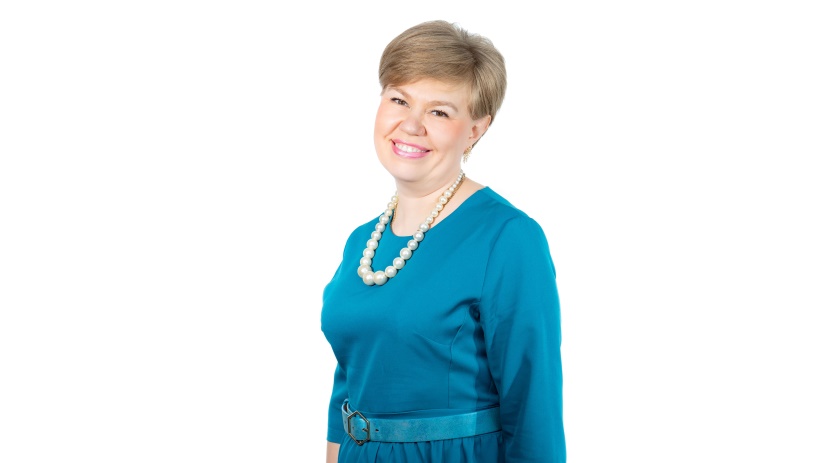 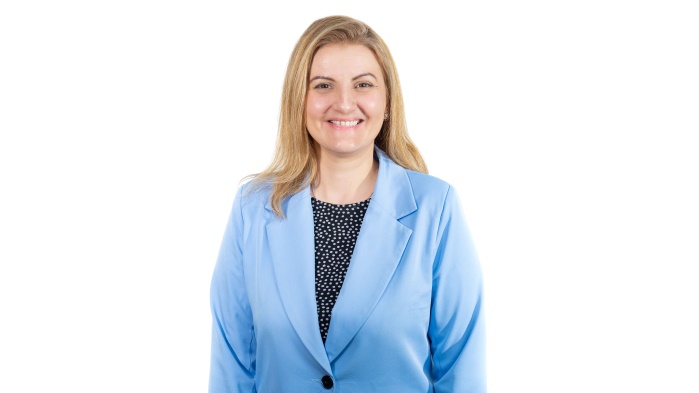 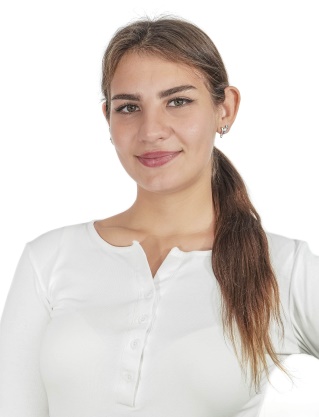 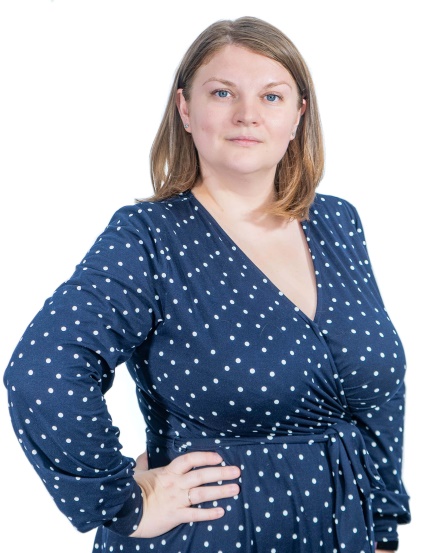 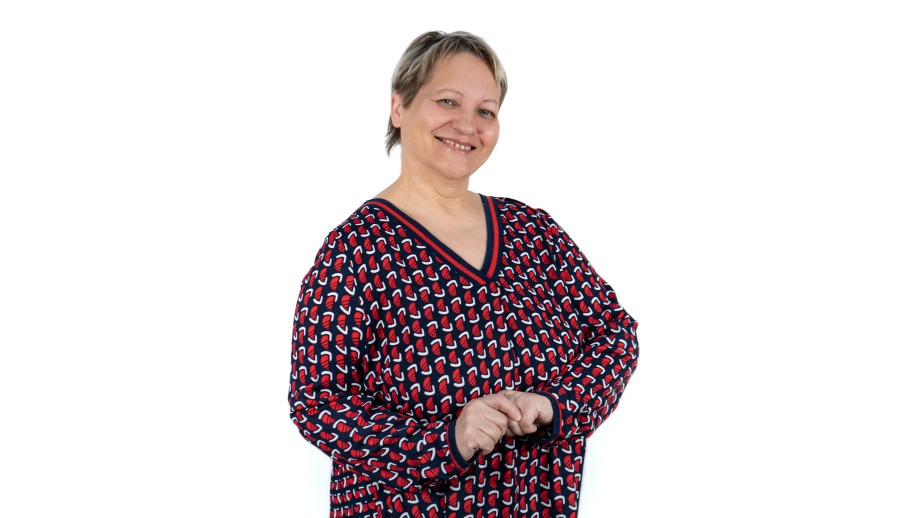 Шацкая О.А.
Ридель Е.Н.
Русакова М.И.
Громова Т.Ю.
Садовская Е.А.
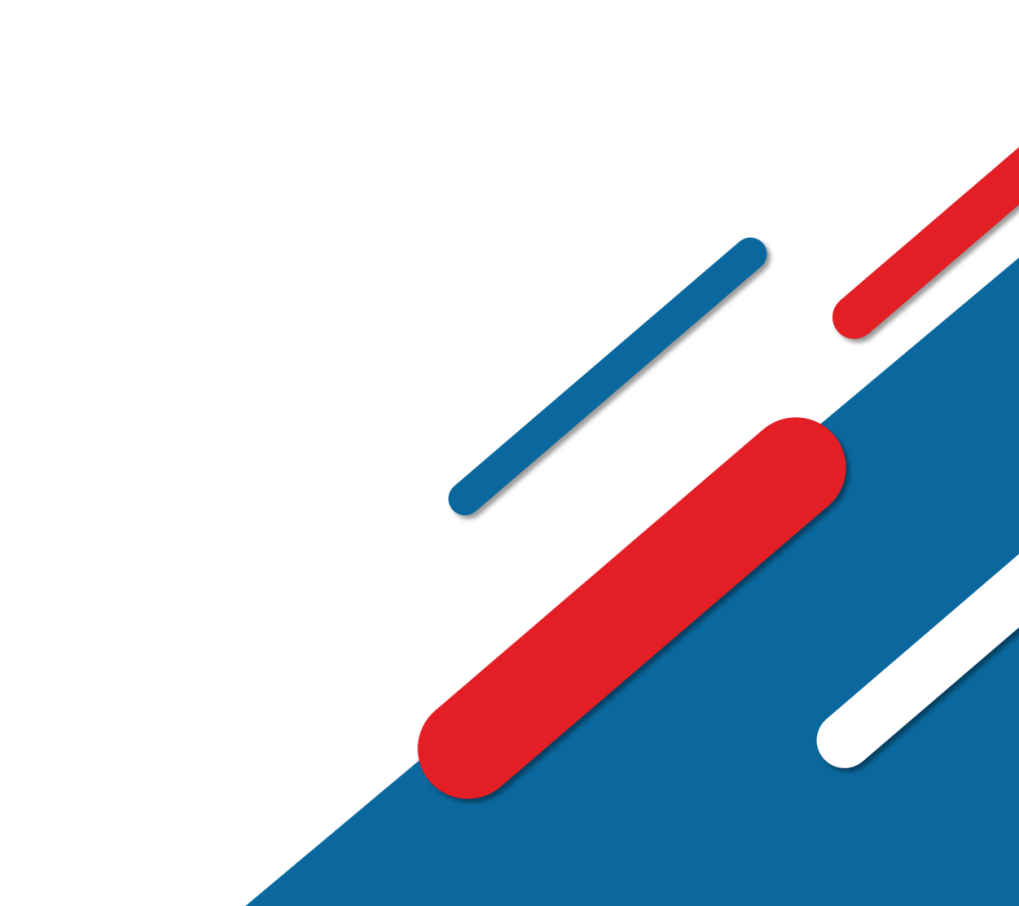 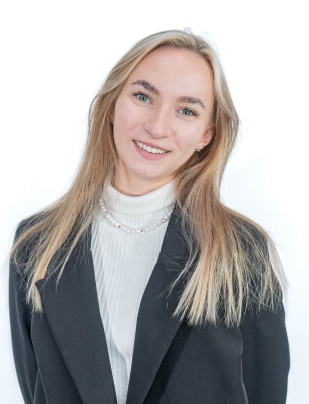 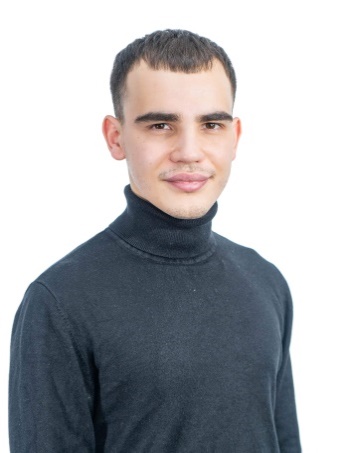 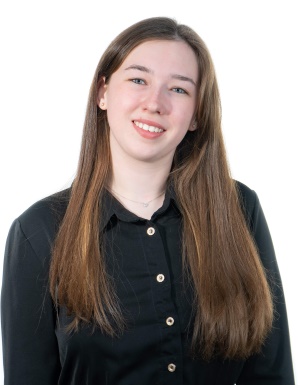 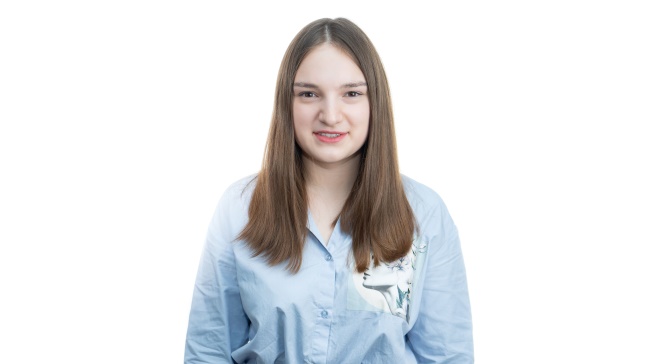 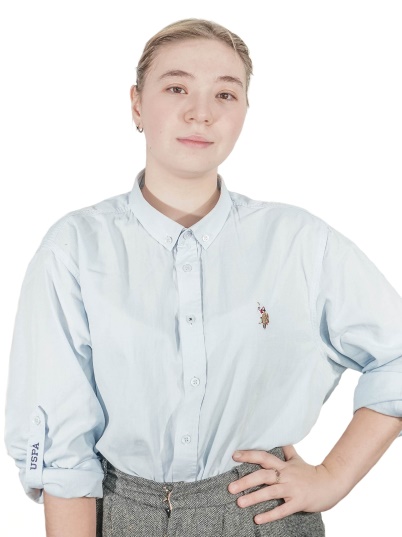 Мишина С.С.
Ножкина Е.А.
Агенцигер С.А.
Рамазанова Э.Р.
Хамитова А.А.
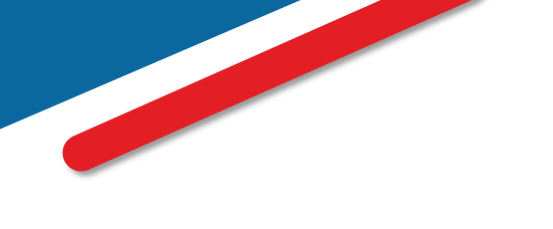 РАБОТА С САЙТОМ МАУДО «ДПШ»
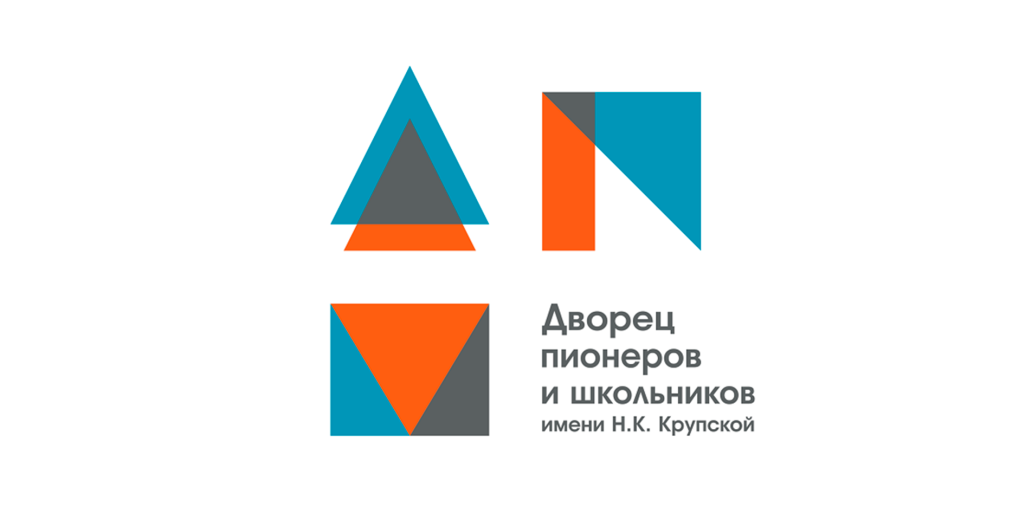 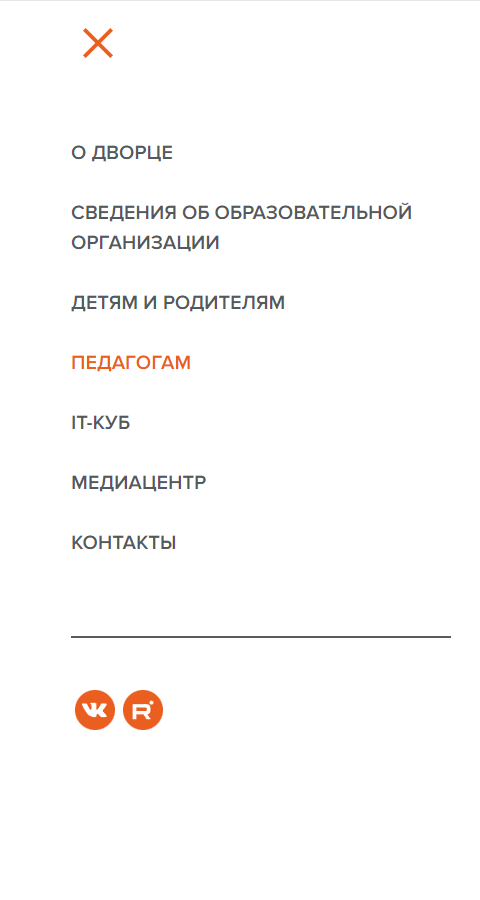 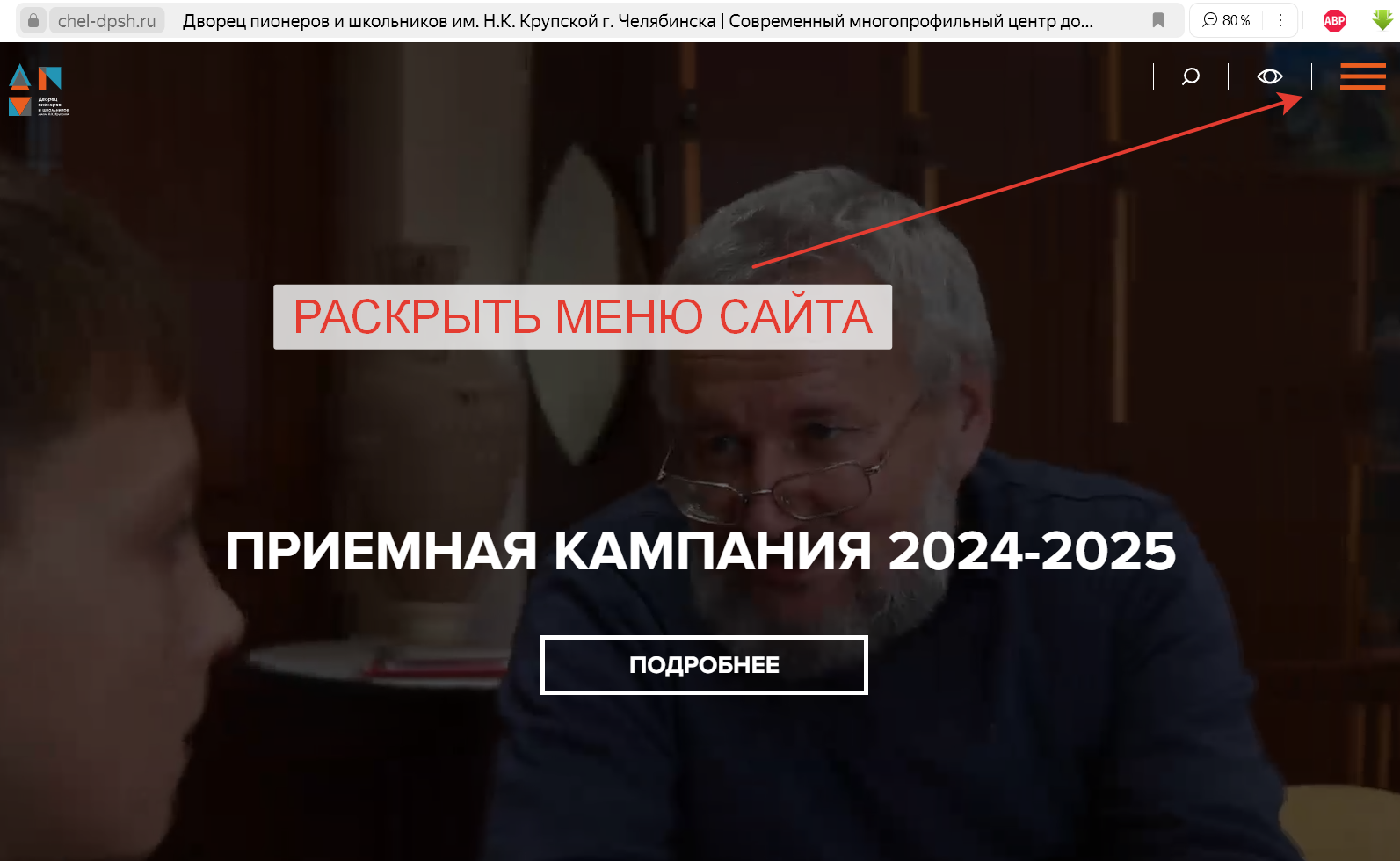 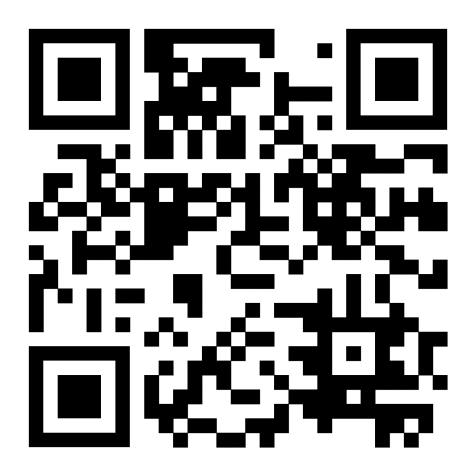 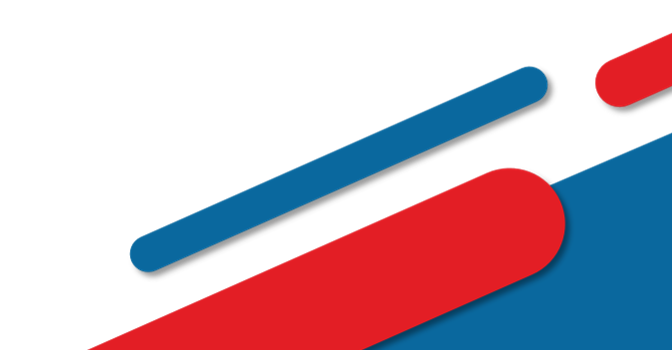 https://chel-dpsh.ru/
РАЗДЕЛ «КАЛЕНДАРЬ ОБРАЗОВАТЕЛЬНЫХ  СОБЫТИЙ»
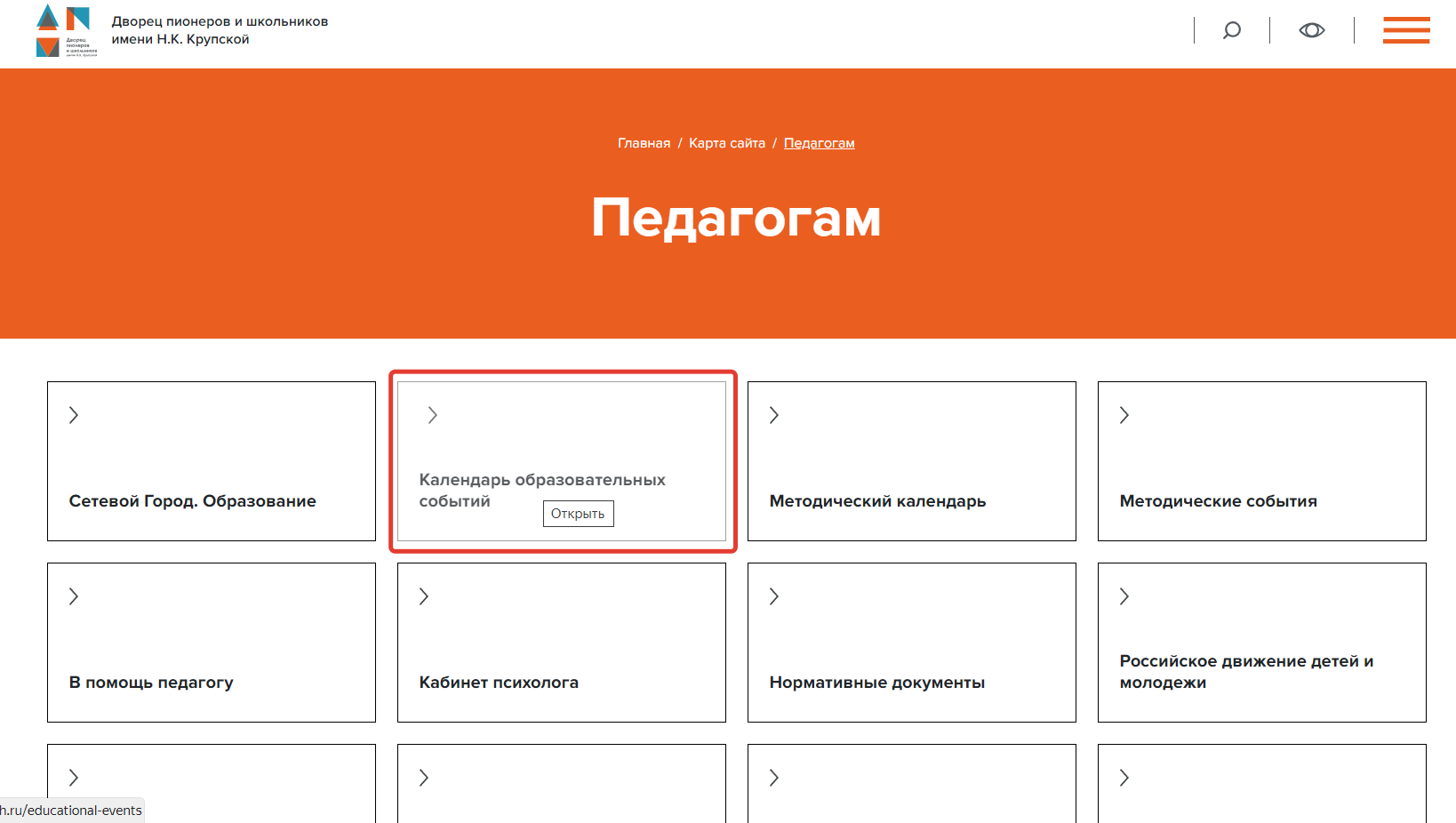 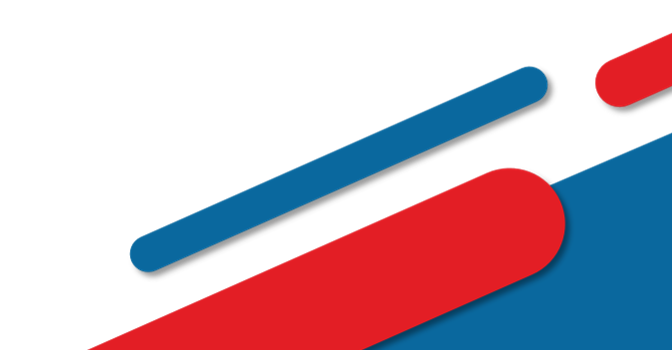 РАБОТА С  ПОИСКОМ ОБРАЗОВАТЕЛЬНЫХ СОБЫТИЙ  КАЛЕНДАРЯ
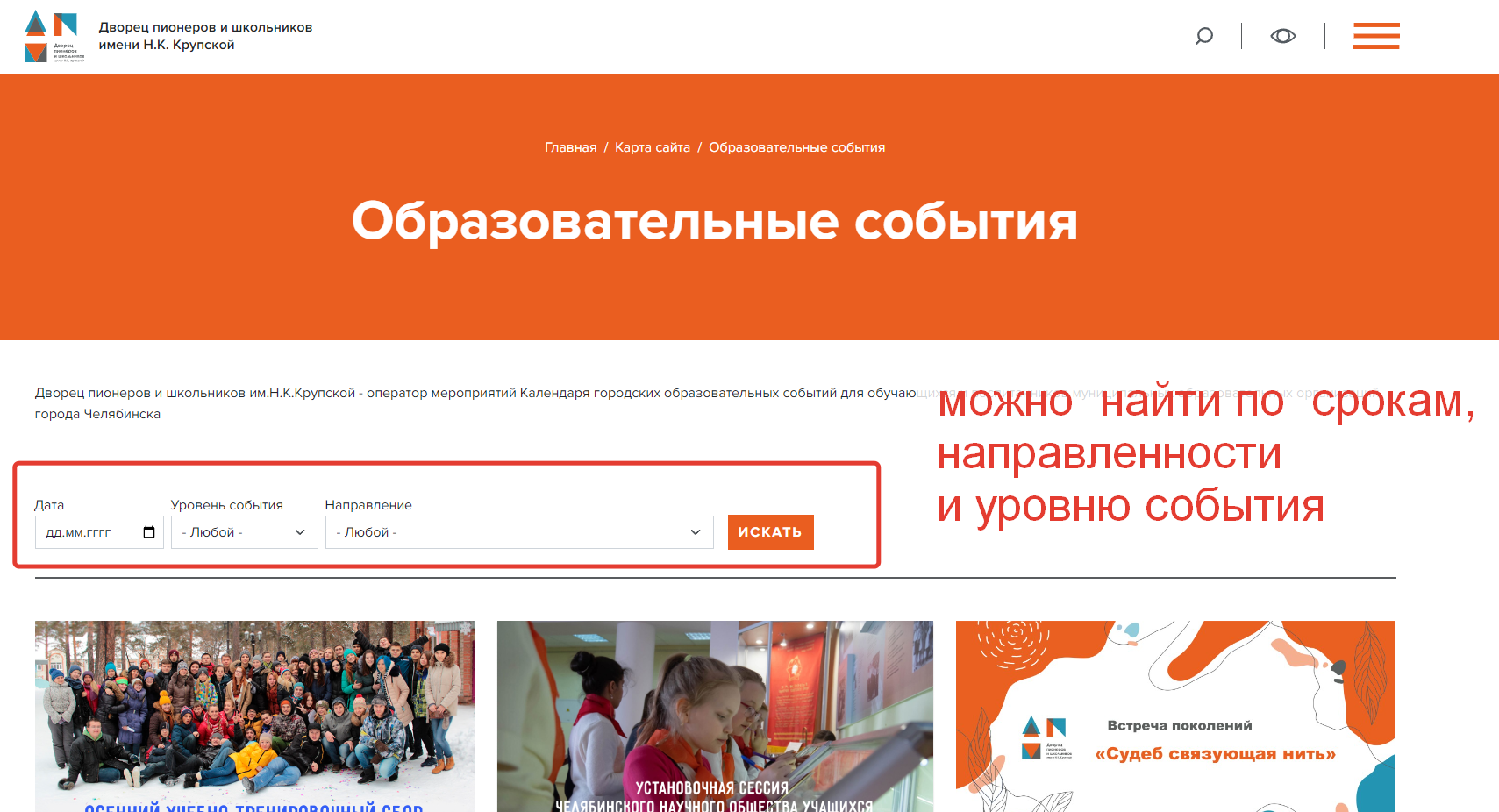 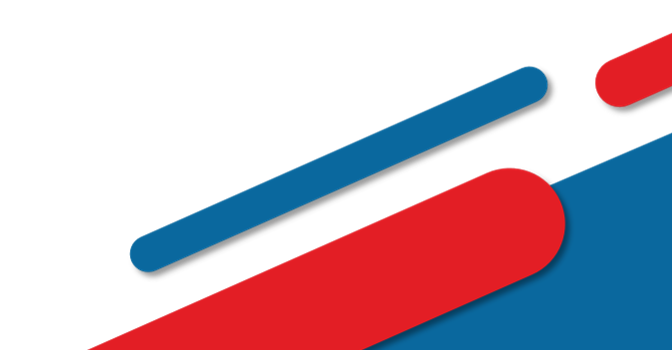 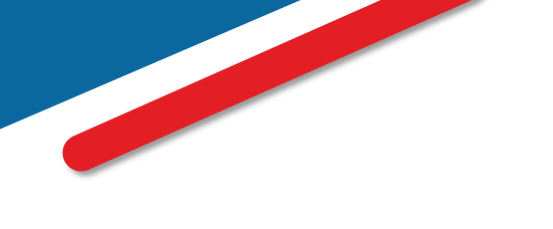 В ВЕДЕНИИ ЦЕНТРА НАХОДЯТСЯ 10 ГОРОДСКИХ ОБРАЗОВАТЕЛЬНЫХ СОБЫТИЙ,
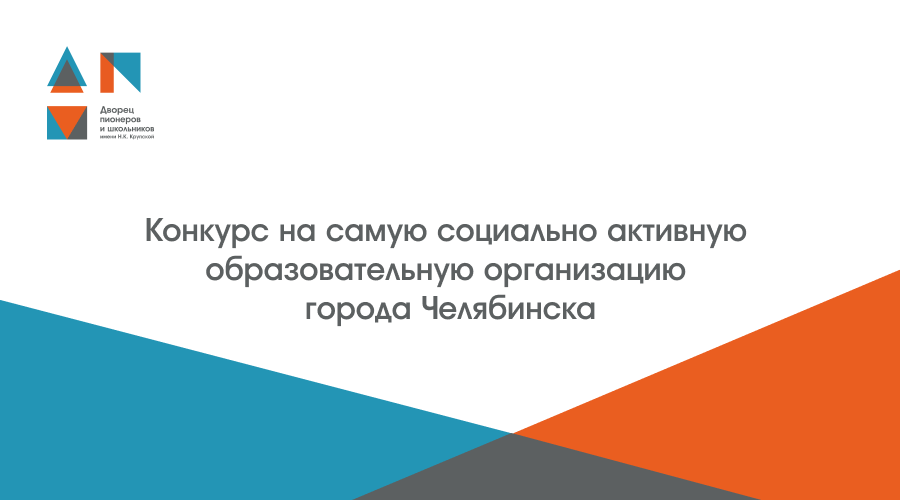 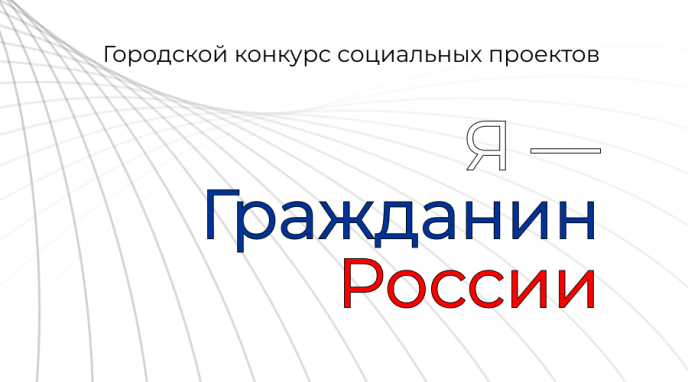 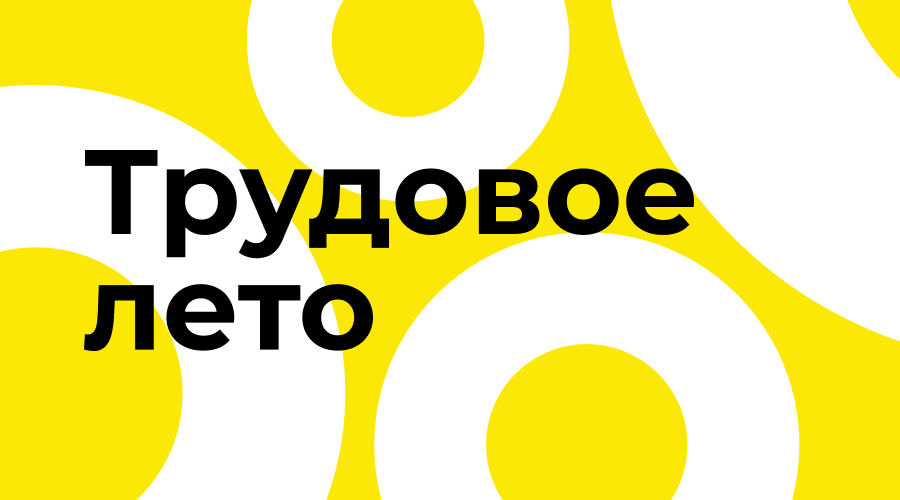 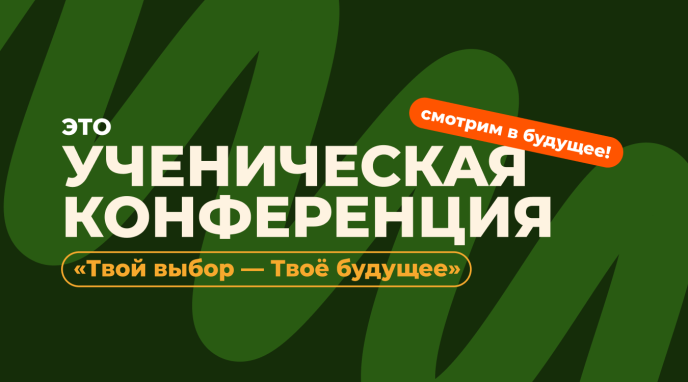 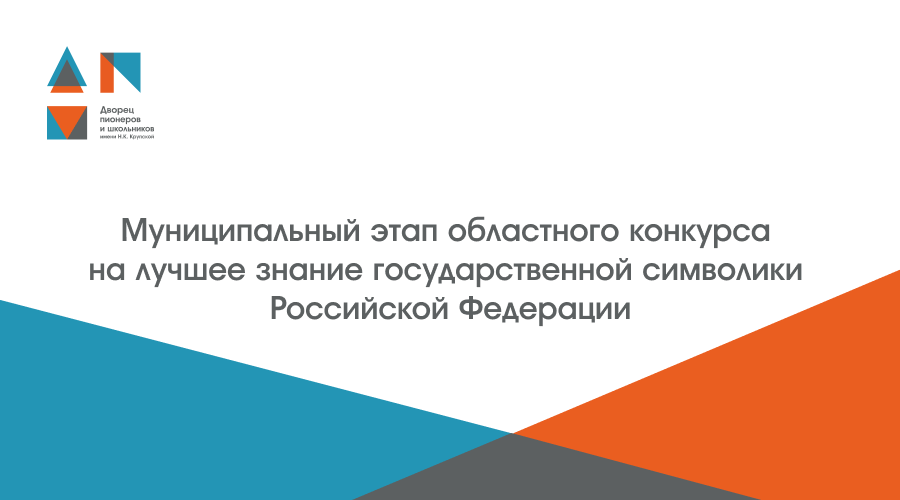 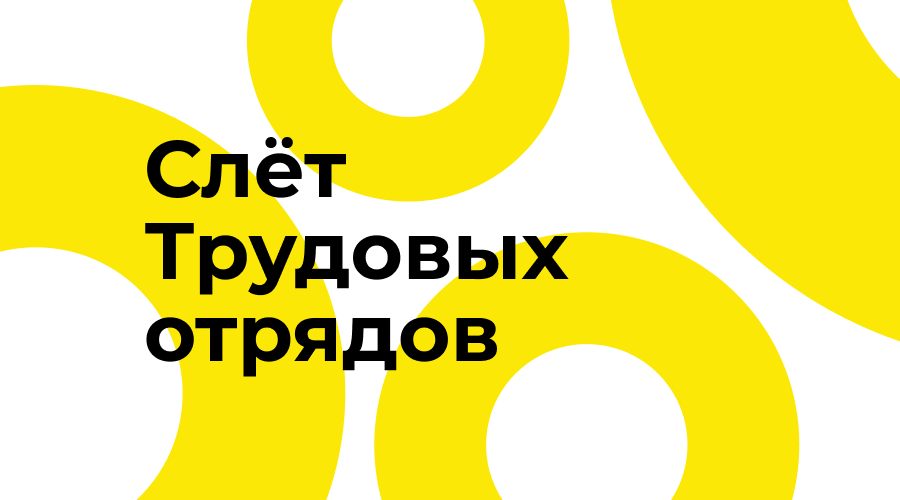 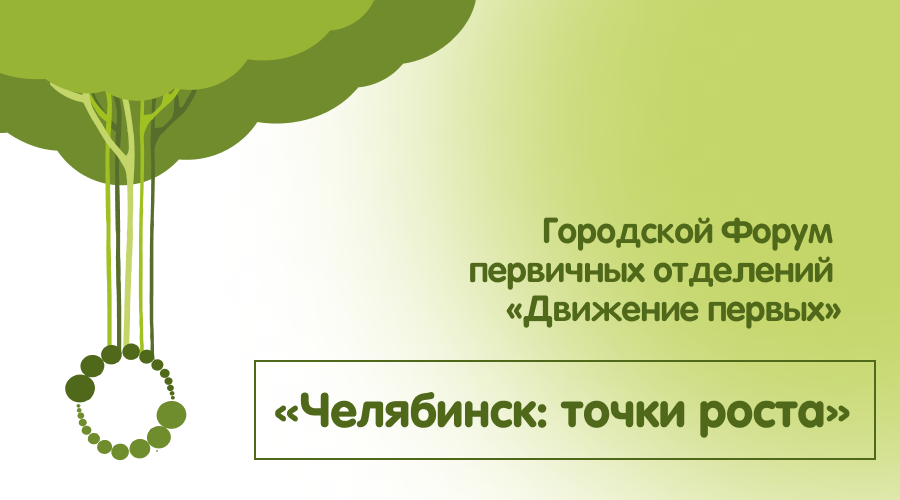 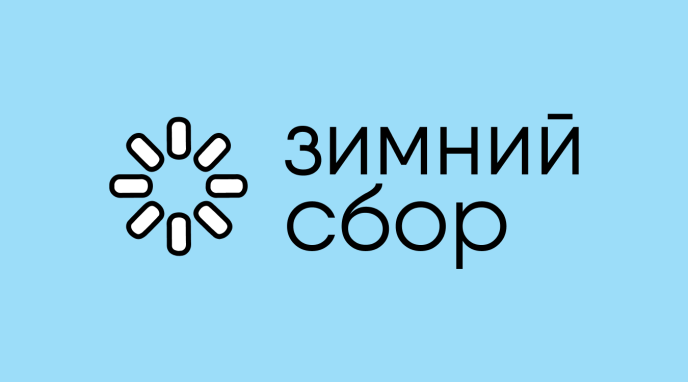 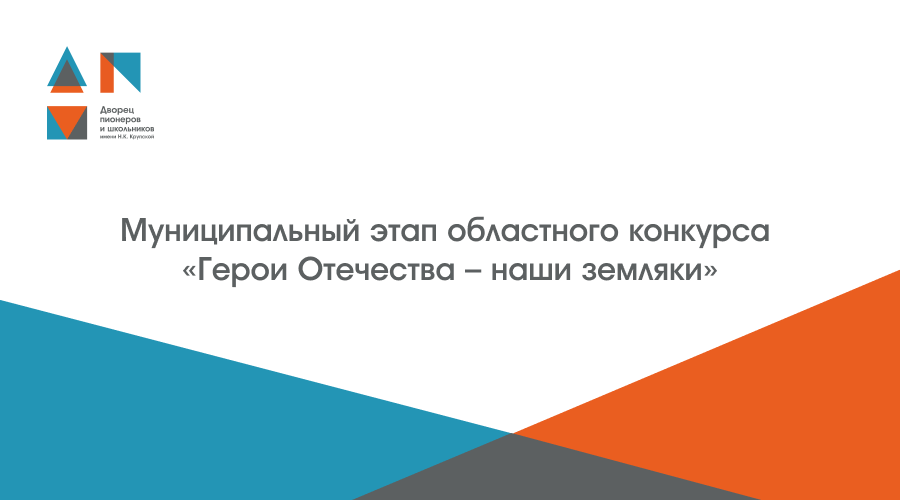 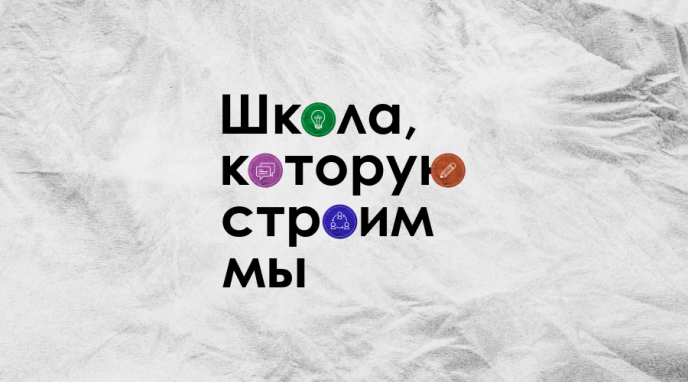 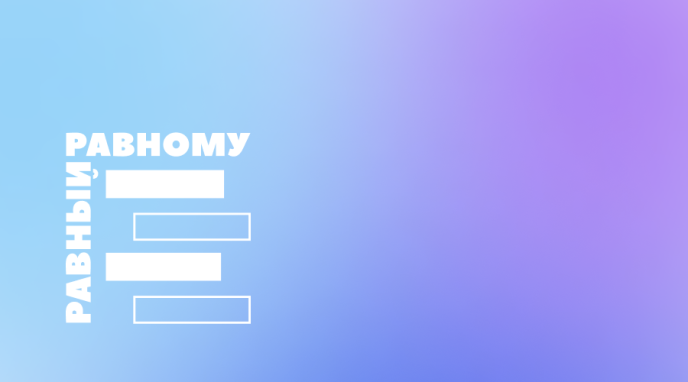 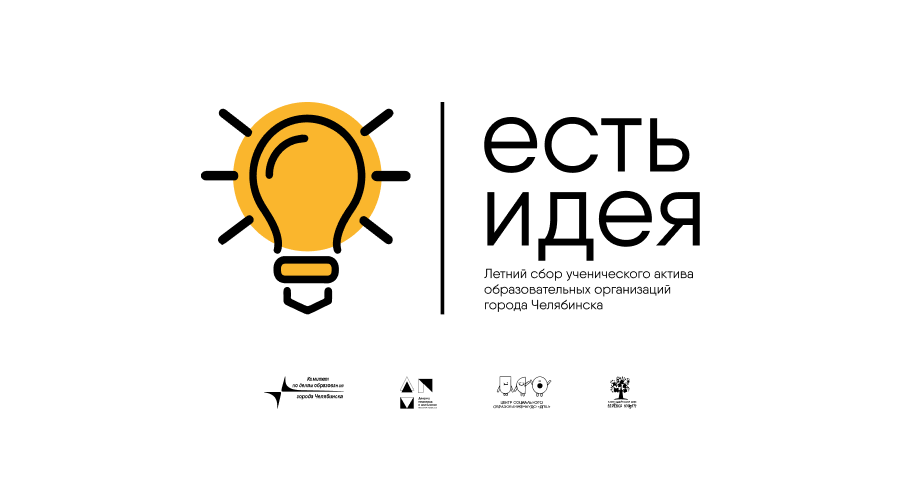 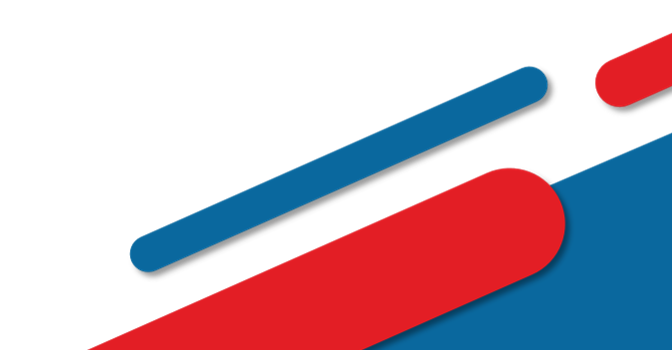 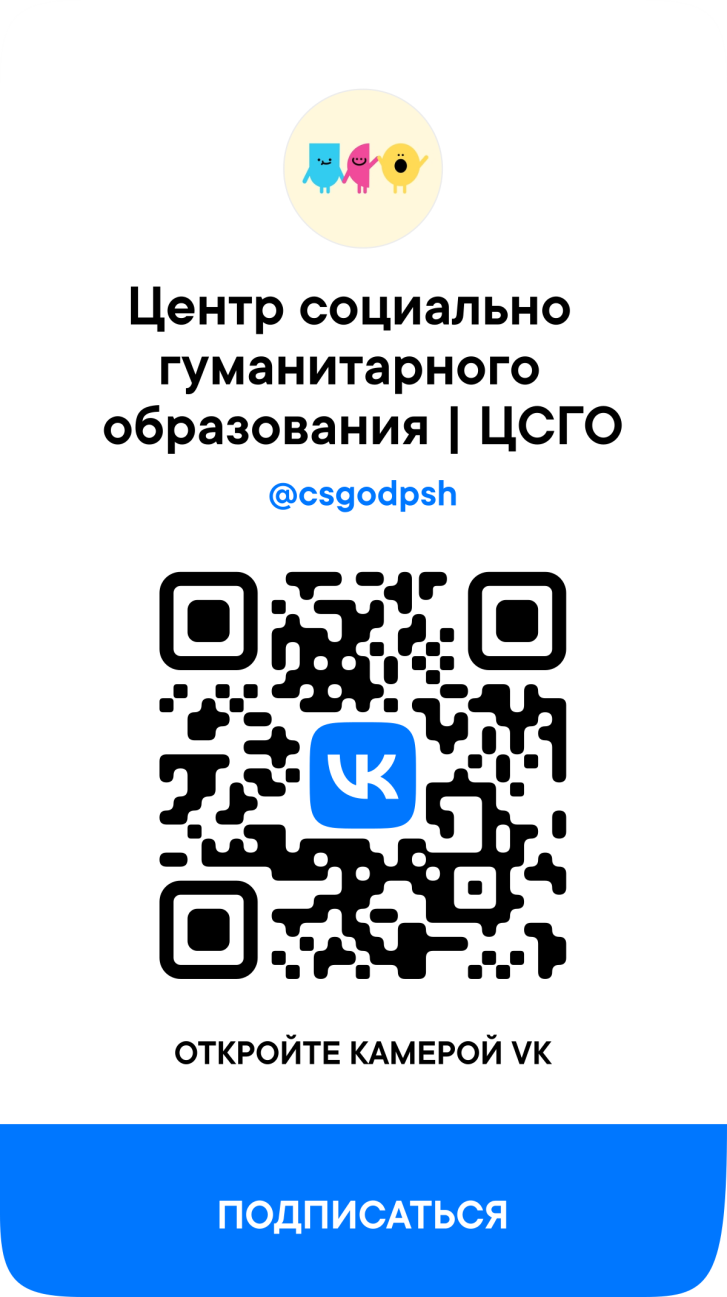 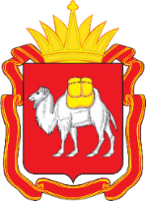 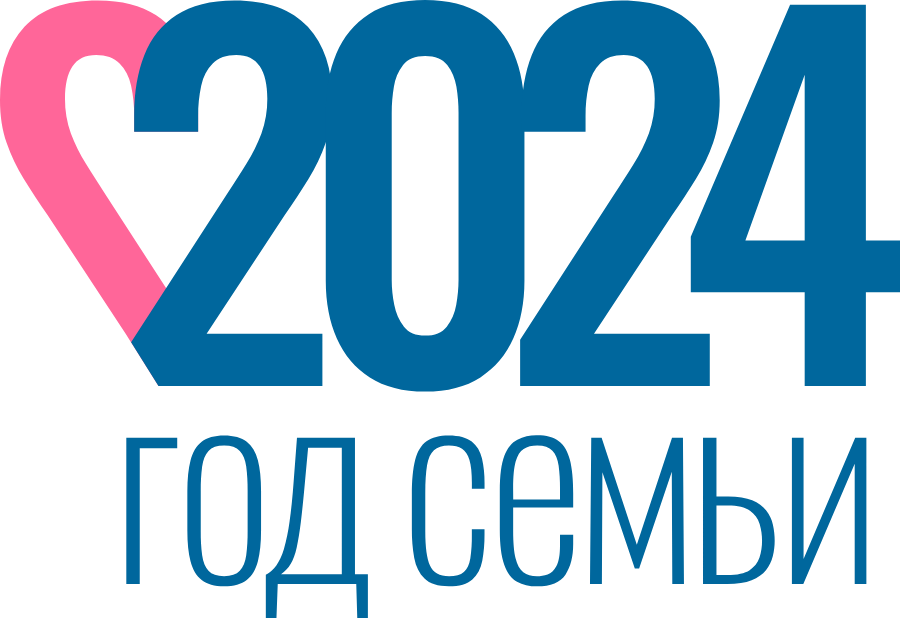 НАХОДИМСЯ:
МАУДО «ДПШ» (СВЕРДЛОВСКИЙ ПРОСПЕКТ, 59,  АДМИНИСТРАТИВНЫЙ КОРПУС, 4  ЭТАЖ,  45 КАБИНЕТ

Тел. 220-08-27
Email - orgcentr-dpsh@mail.ru
В социальной сети
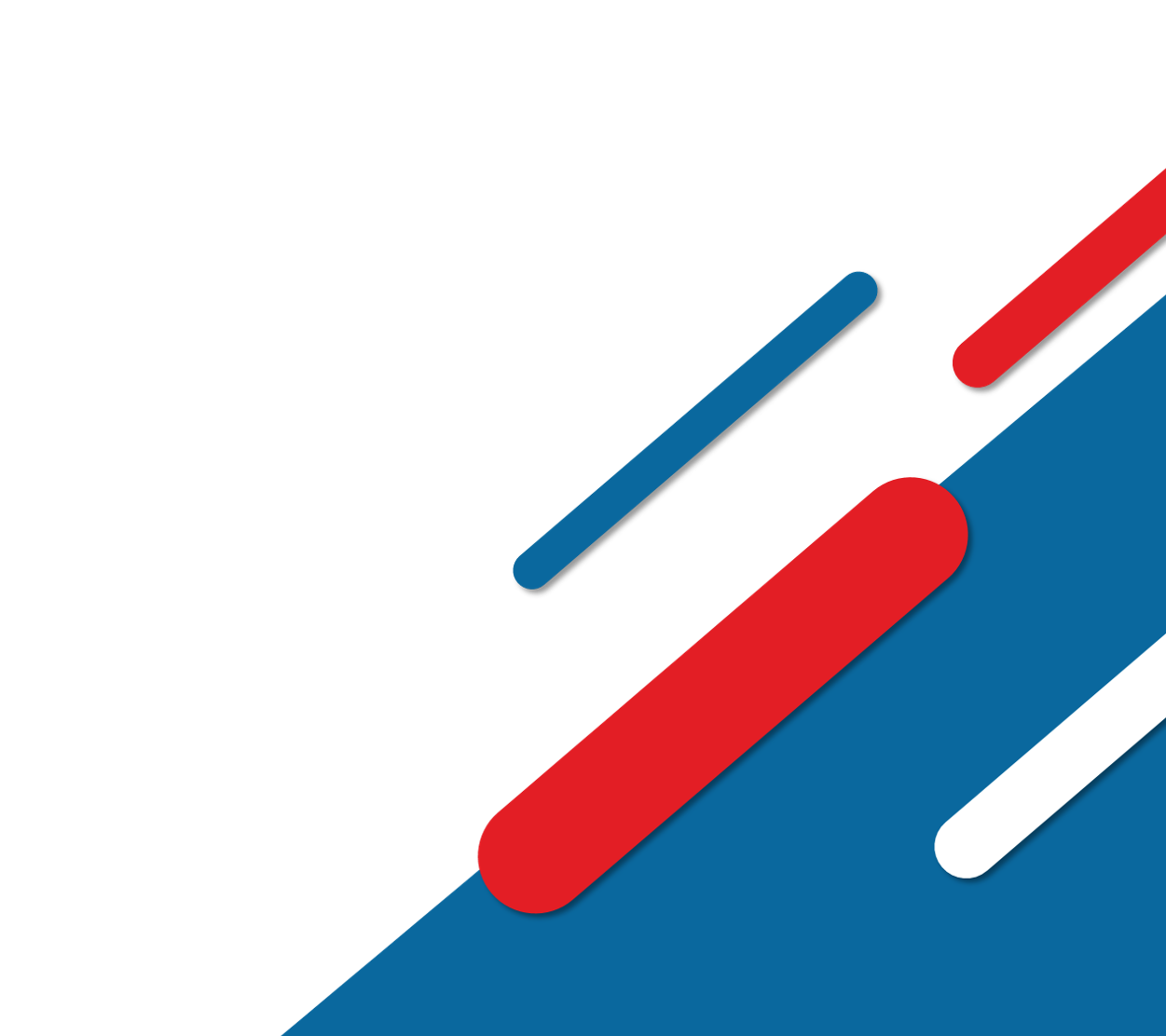